ECONOMIA GLOBAL
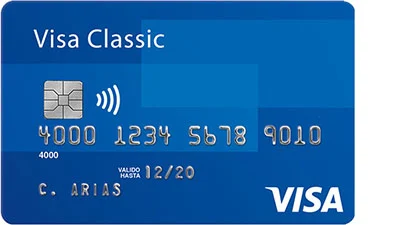 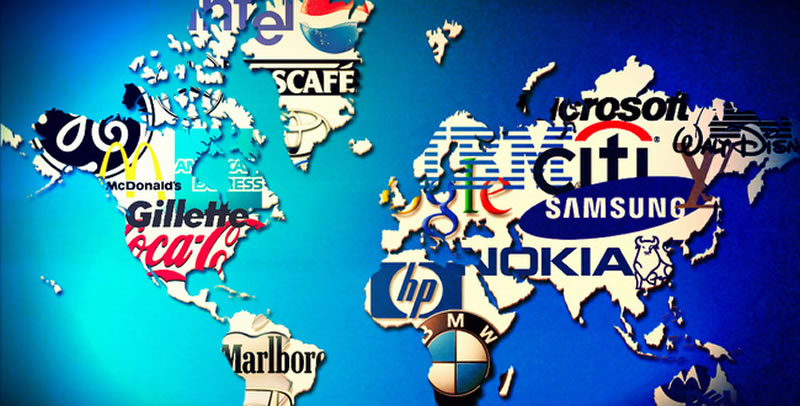 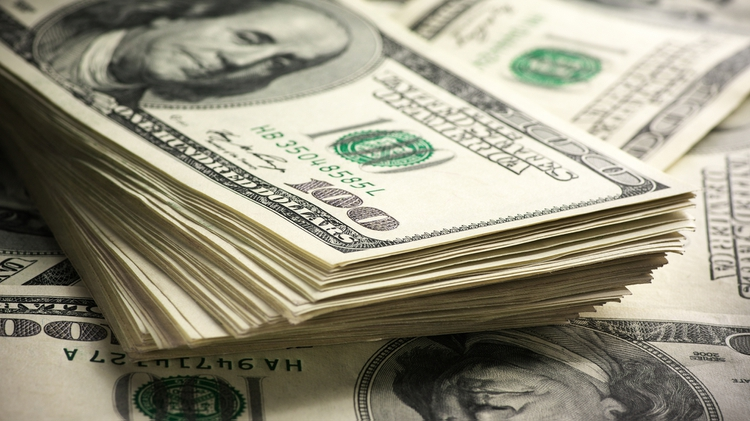 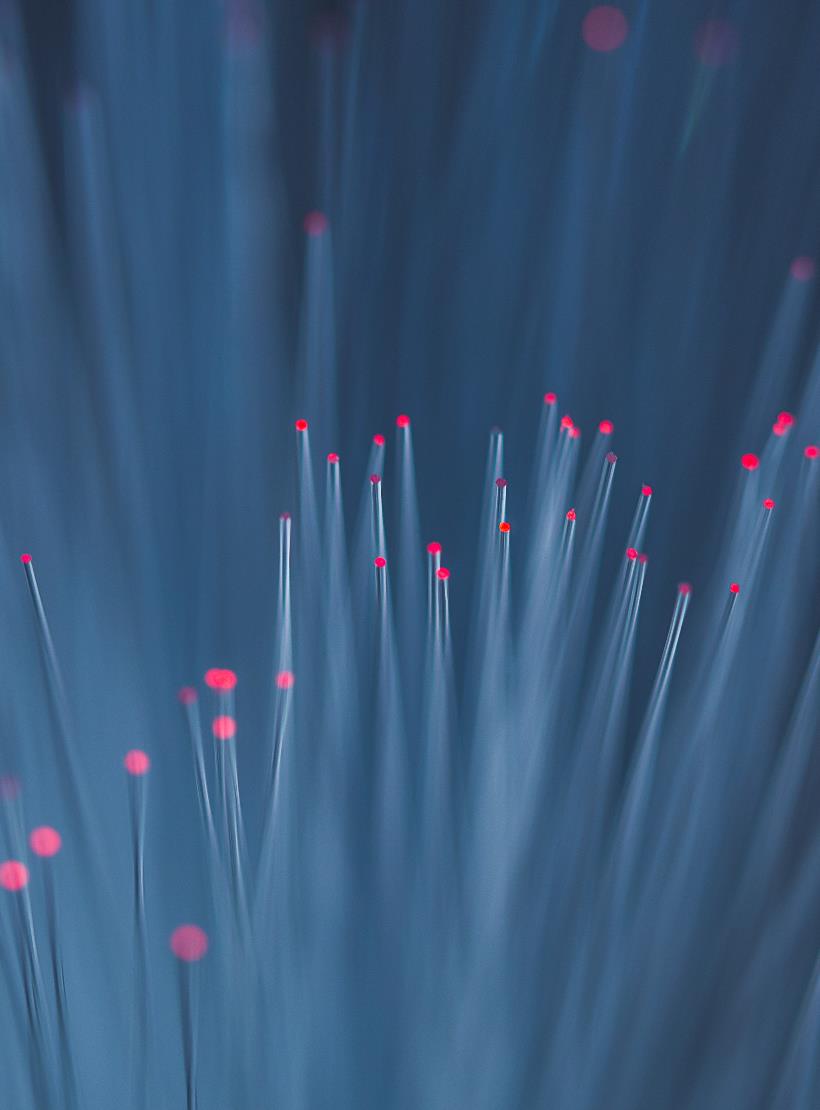 OBJETIVO:

Investigar algunos aspectos de la economía global actual como cambios en la producción y en el mercado del trabajo, el rol del comercio mundial y del mercado financiero.
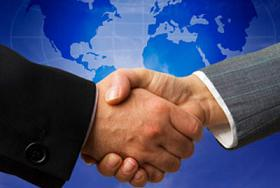 página 2
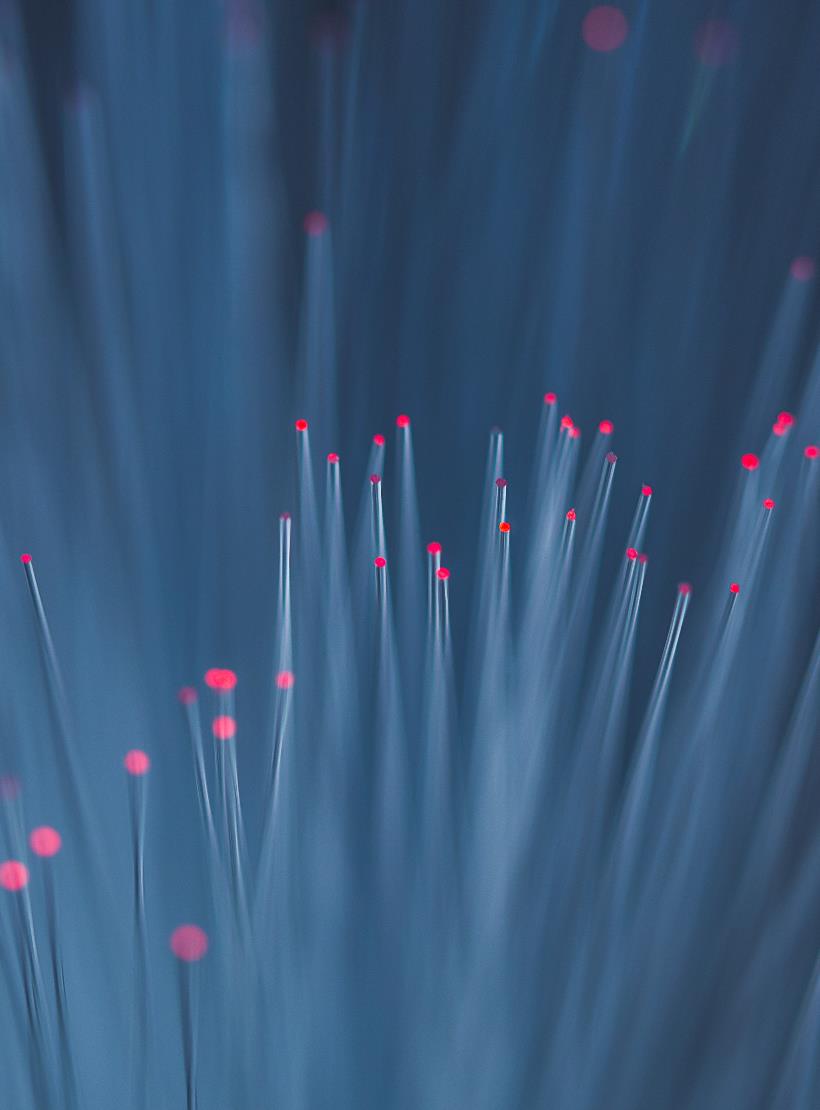 Recurso audiovisual “la nueva economía global”

https://www.youtube.com/watch?v=RkCYaSurmsE

1.- ¿Cuándo se habla de economía global, se considera el resultado de la suma de las economías de los países o de un sistema económico común? 

2.- ¿Quiénes han dominado tradicionalmente la economía global?

3.- ¿Cuál es la tendencia en estos últimos años respecto al dominio de la economía global?
página 3
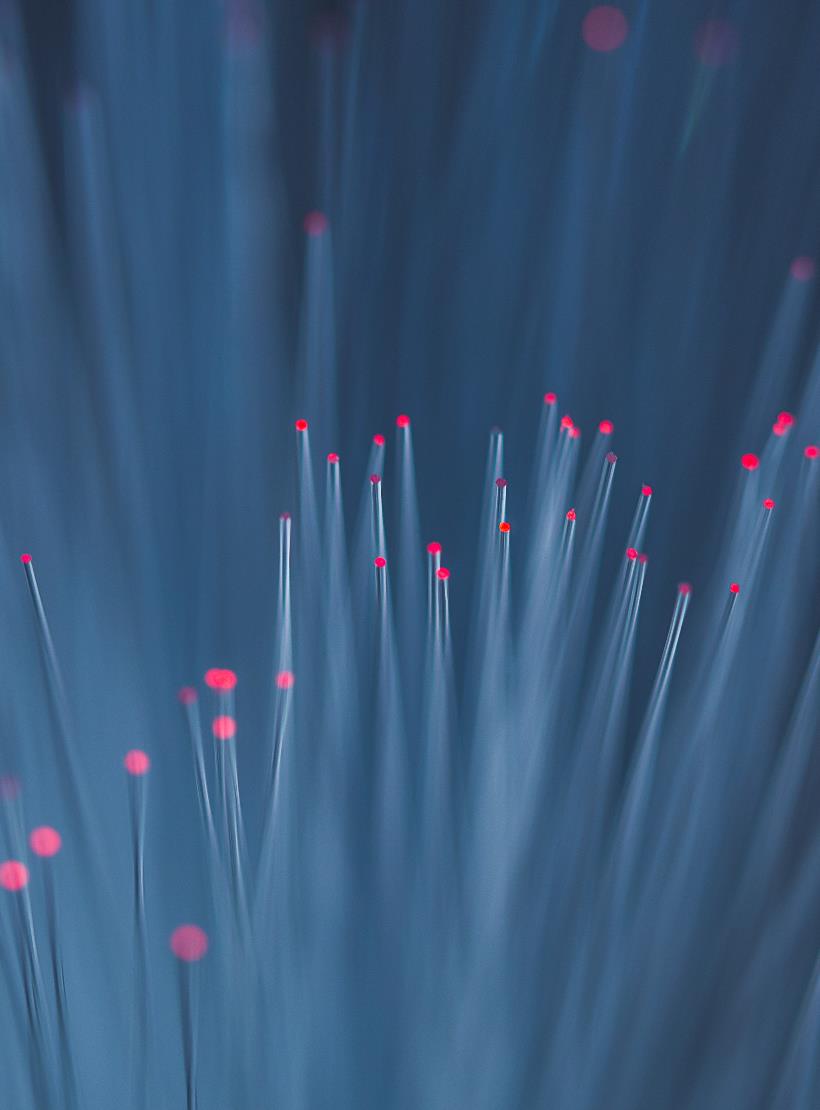 La economía global o economía internacional se refiere a las relaciones económicas entre los países, comercio internacional, movimientos internacionales de capital y sistemas monetarios internacionales. El concepto se alude a una economía integrada a través de las fronteras nacionales.
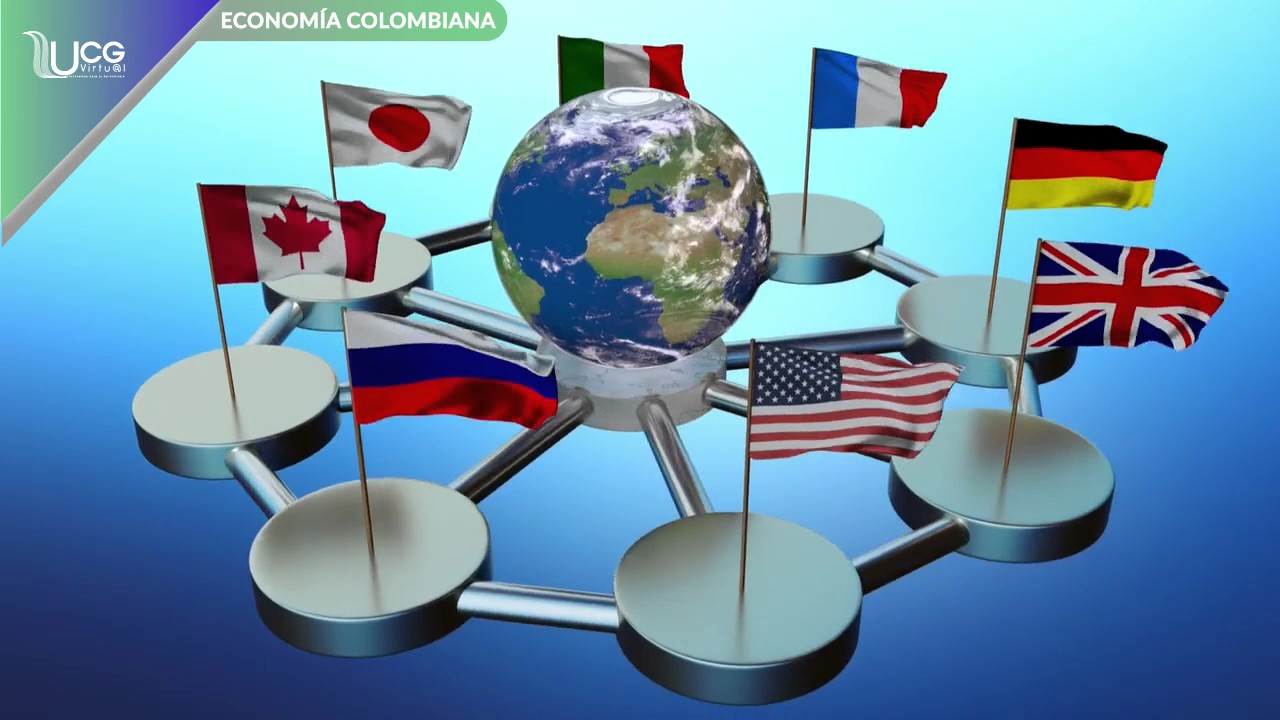 página 4
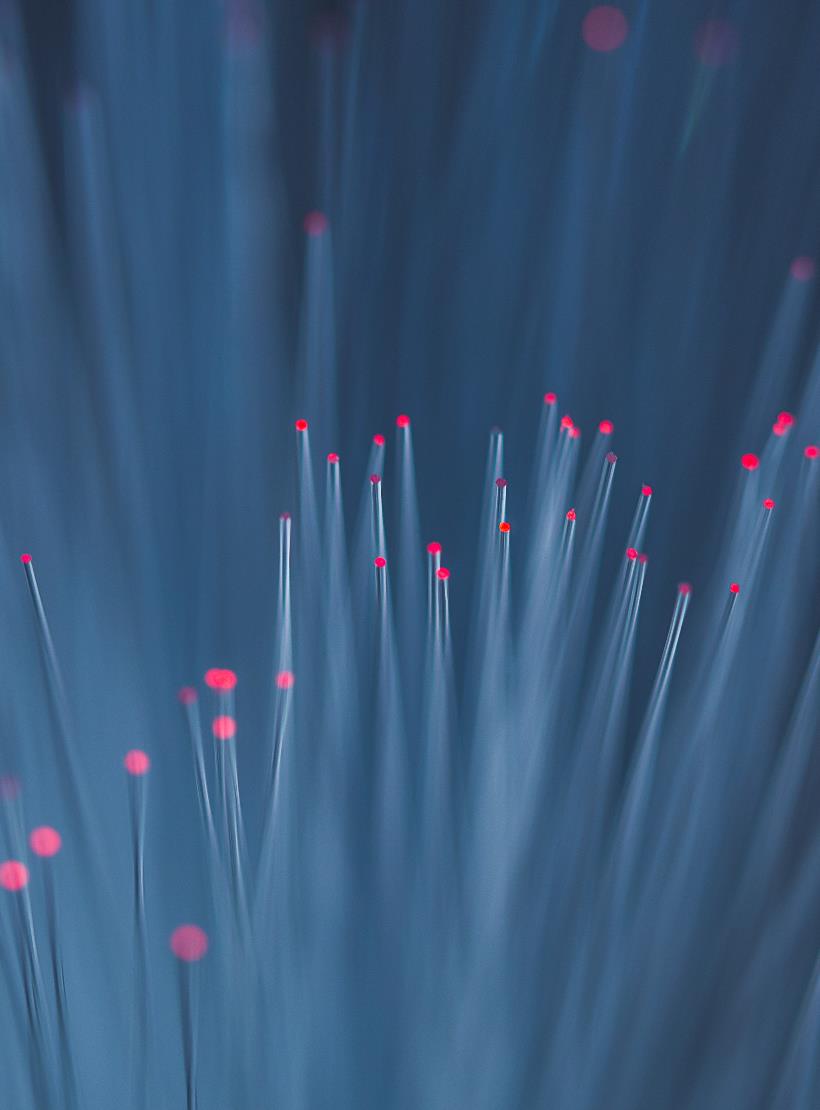 En el pasado, las transacciones internacionales complejas fueron dominadas por diplomáticos, políticos internacionales y expertos en negocios. 

Hoy, un conjunto de tendencias económicas, tecnológicas, demográficas y geopolíticas exigirán que todos los ciudadanos, y no sólo la élite, tengan ese tipo de influencia global. 

Conocer el mundo ya no es un lujo , sino una necesidad.
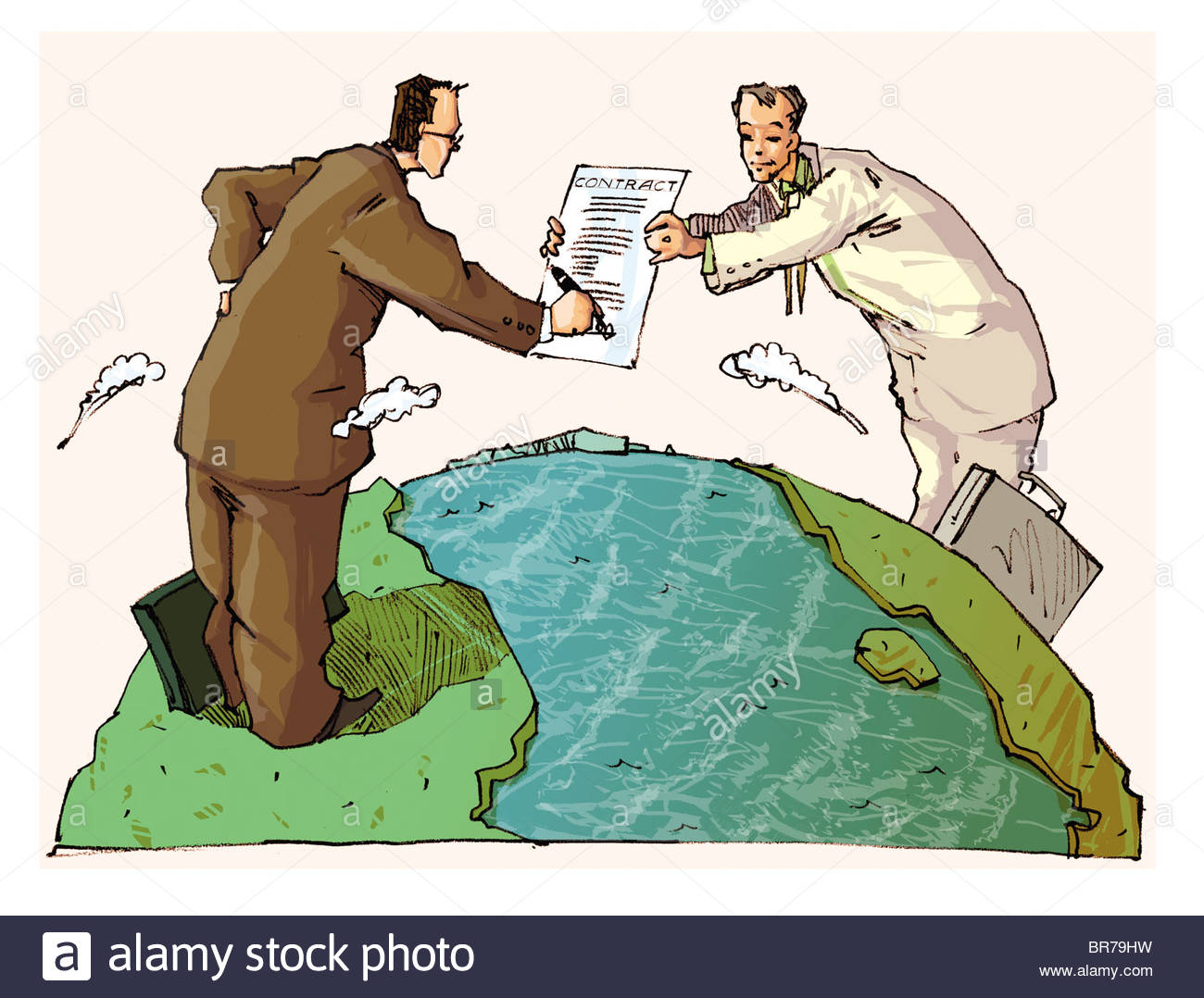 página 5
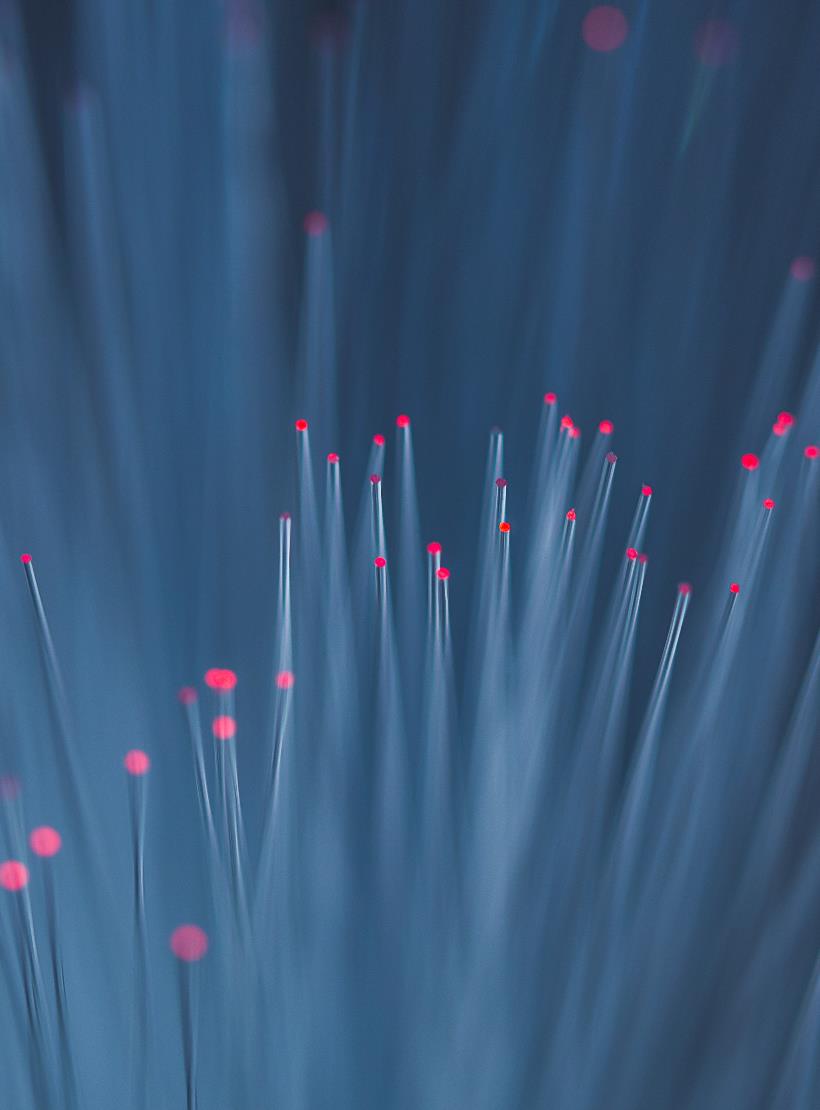 GLOBALIZACION
Proceso de integración económica, aunque también política, social y cultural, a nivel mundial, que lleva a los países a traspasar sus límites territoriales en busca de nuevos mercados, estableciendo así interrelaciones e interdependencia entre distintas partes del mundo.

Un conjunto de transformaciones sociales, económicas y políticas en los diferentes países que les acerca un modelo de carácter global. 

El predominio de unos modos de producción y de movimientos de capital a escala planetaria, impulsados por los países más avanzados.
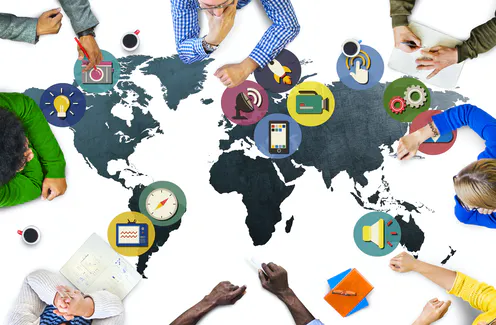 página 6
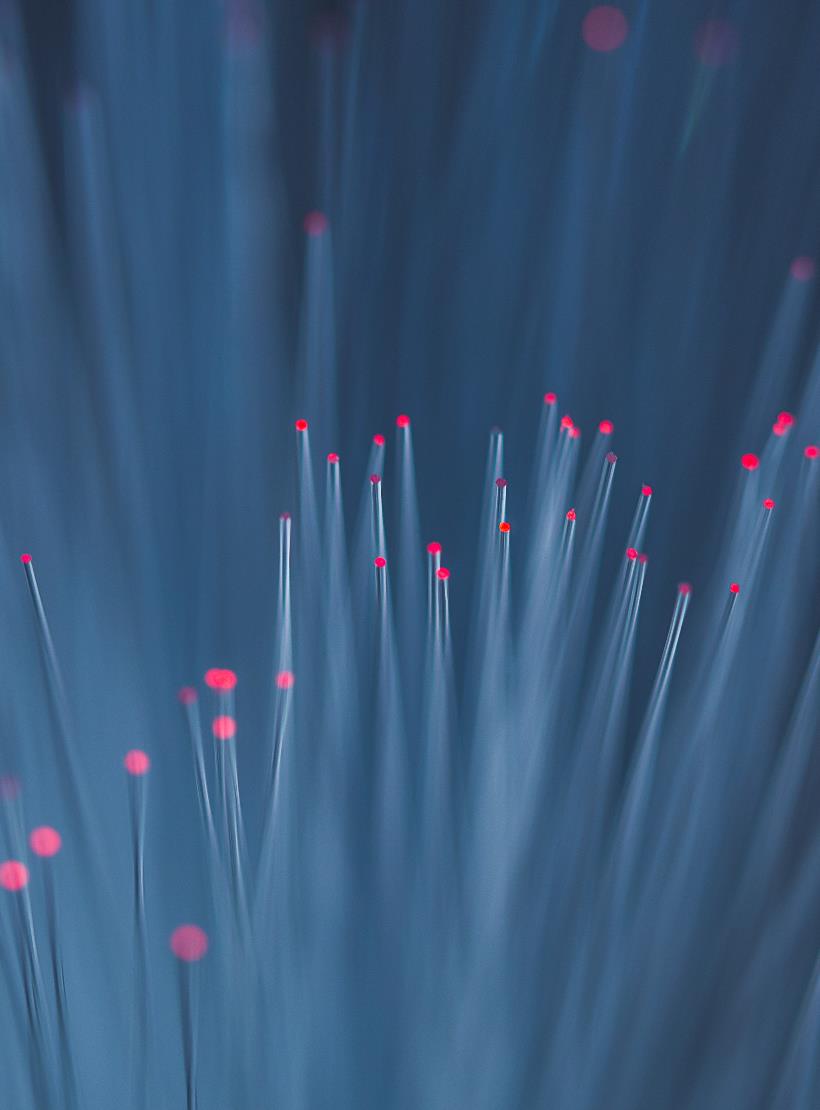 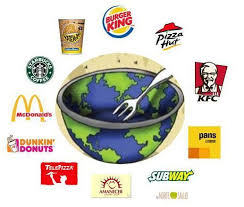 ESTRATEGIAS DE OPERACIONES ECONOMICAS INTERNACIONALES

Las compañías se sienten motivadas para expandirse hacia los mercados internacionales por cualquiera de las siguientes razones: 

• Buscar nuevos clientes para sus productos o servicios. 
• Una necesidad competitiva de lograr costos mas bajos. 
• Aprovechar las fortalezas de sus competencias y recursos. 
• Obtener depositas valiosos de recursos naturales en otros países. 
• Repartirse su riesgo de negocios a lo largo de una base de mercado mas amplia.
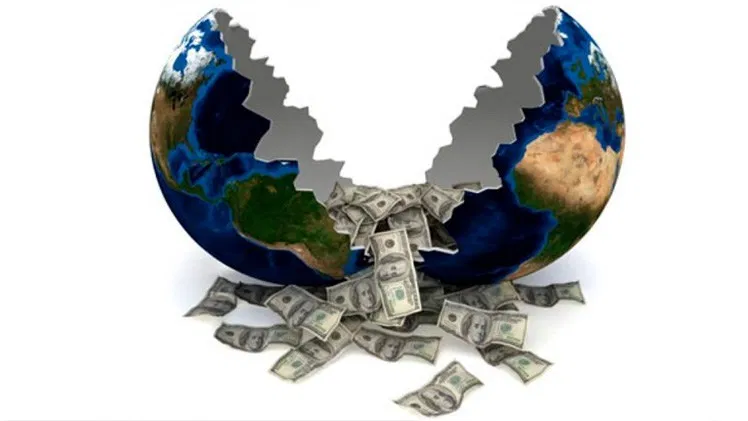 página 7
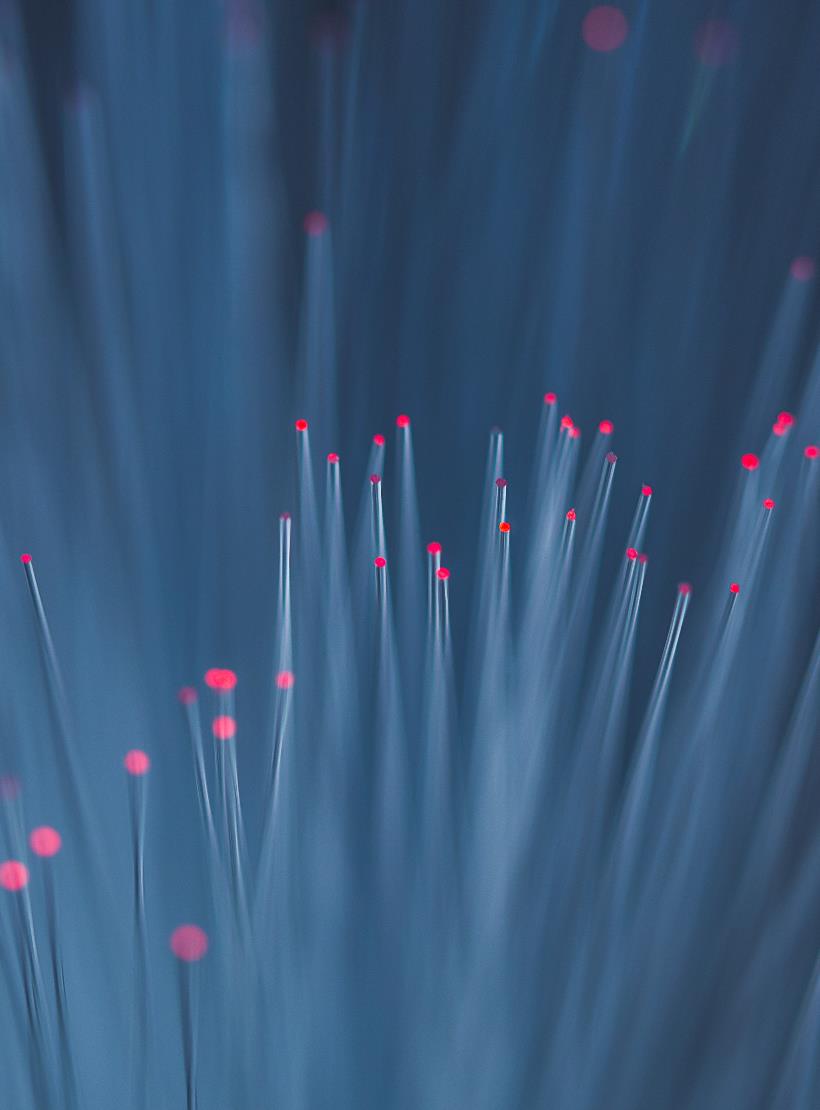 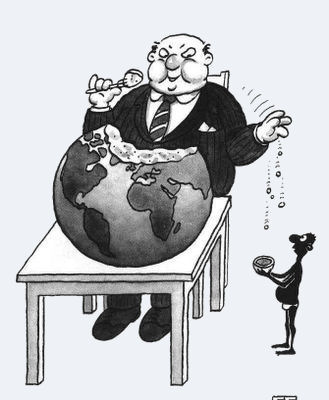 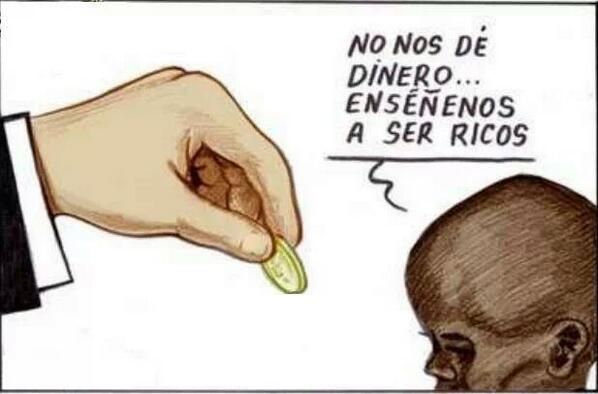 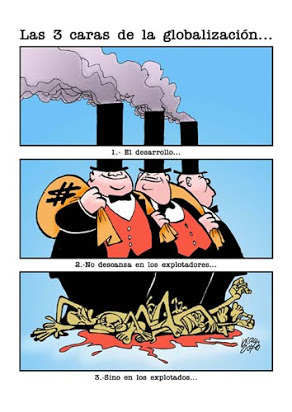 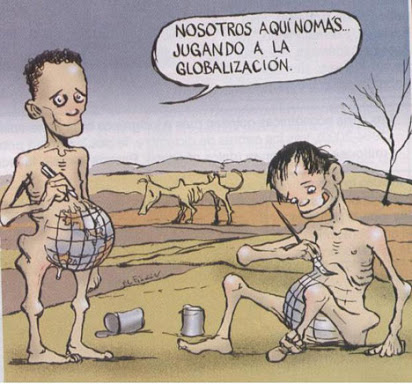 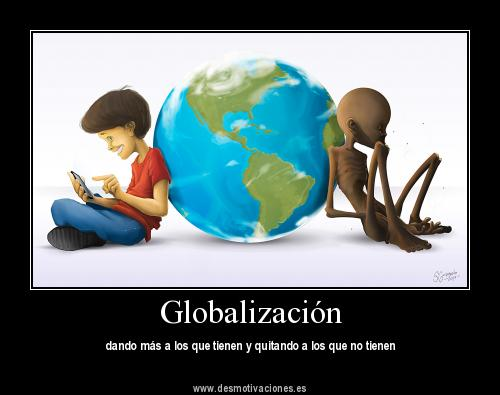 página 8